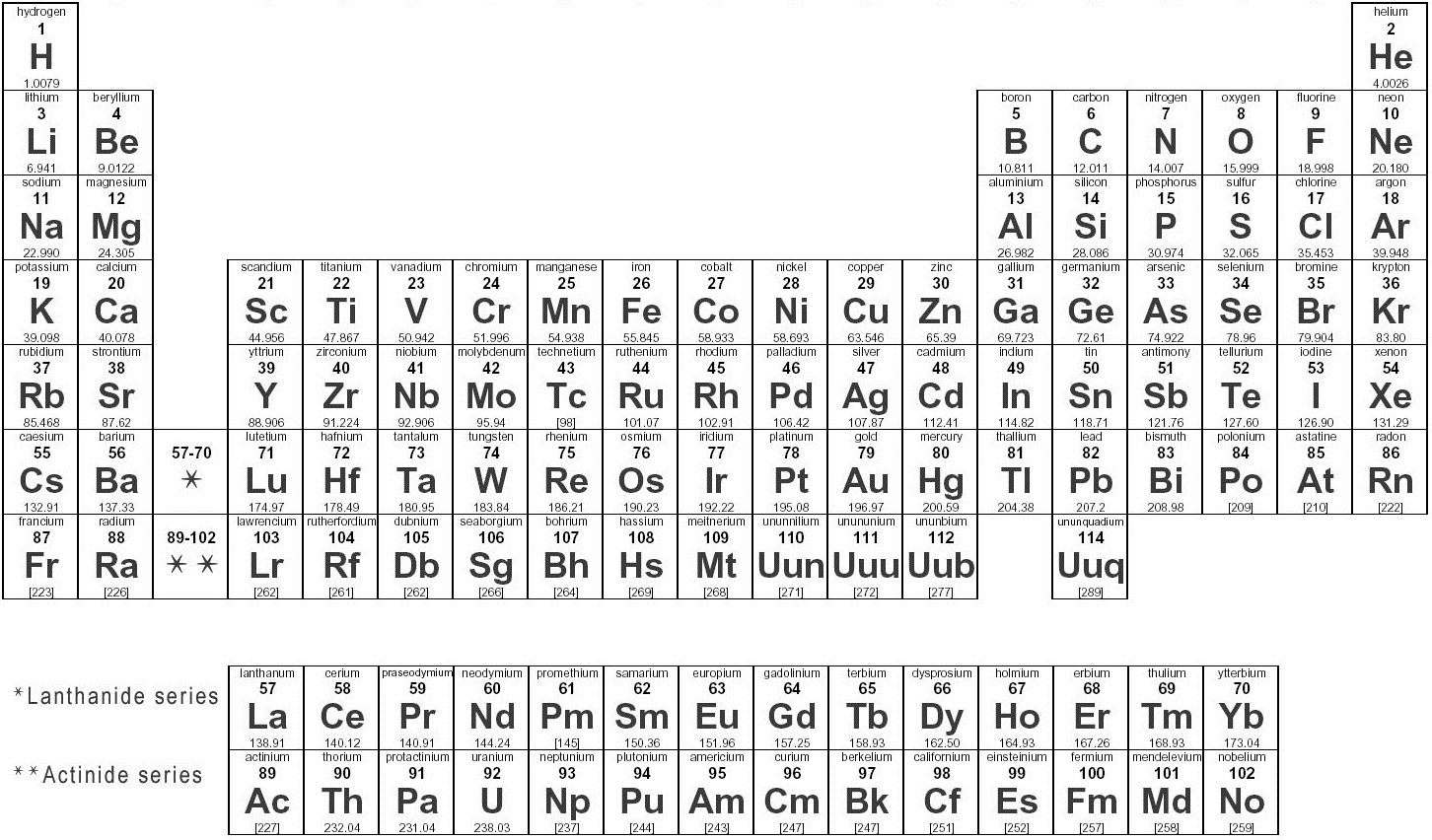 Constants:
1 atm = 760 torr = 101.325 kPa
R = 8.314 kPa L mol-1 K-1 = 0.0821 atm L mol-1 K-1 = 8.314 J mol-1 K-1
NA (Avogadro’s Number) = 6.022 x 1023 mol-1
1 L atm = 101.325 J